CU01 Informatika II 3/13Základy algoritmizace
příkaz cyklus, proměnná typu pole
CU01 Informatika II		Základy algoritmizace – příkaz cyklu
CU01 Informatika II		Základy algoritmizace – příkaz cyklu
' -- deklarace proměnných
Dim rada As Double, x As Double, eps As Double, a As Double
Dim i As Integer
' -- vstup dat
x = InputBox("Zadejte x pro výpočet exponenciální funkce")
eps = InputBox("Zadejte přesnost výpočtu (malé číslo)")
' -- inicializace proměnných
a = 1
rada = a
i = 0
' -- vlastní výpočet jednotlivých členů
a = a * x / (i + 1)
rada = rada + a
i = i + 1
If a < eps then Exit Function
' -- vlastní výpočet jednotlivých členů
a = a * x / (i + 1)
rada = rada + a
i = i + 1
If a < eps then Exit Function
…
' -- výstup výsledku
MsgBox ("Vypočtená hodnota funkce exp(" & x & "): " & rada)
CU01 Informatika II		Základy algoritmizace – příkaz cyklu
Opakování instrukcí – příkaz cyklu
Hlavní funkce 
opakované provádění bloku příkazů
adresování prvků polí a kolekcí
Počet opakování limituje podmínka nebo hodnota řídící proměnné cyklu.
Diskretizace v čase <tmin; tmax>
ti+1 = ti + dt
Výpočet rychlosti v(ti+1) v čase ti+1
Diskretizace v prostoru <0; L> (L délka nosníku)
xi+1 = xi + dx
Výpočet posouvající síly T(xi) a momentu M(xi)
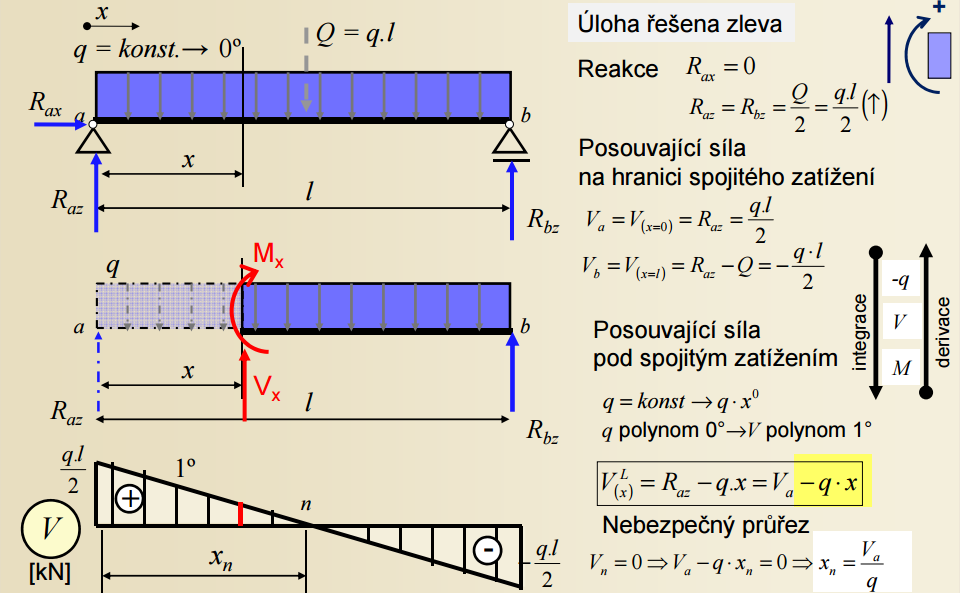 CU01 Informatika II		Základy algoritmizace – příkaz cyklu
PŘÍKLAD: Výpočet posouvající síly
' -- deklarace proměnných
Dim Raz As Single, Rbz As Single, q as Single
Dim x As Single, L As Single
' -- vstup dat
q = InputBox("Zadejte velikost zatížení")
dx = InputBox("Zadejte změnu dx")
' –- výpočet reakcí
Raz = q * L / 2
Rbz = Raz
' –- posouvající síla v x=0
x = 0
Vx = Raz ' – q * x
' –- posun x o dx
x = x + dx
If x > L then Exit Function
Vx = Raz – q * x
' –- posun x o dx
x = x + dx
If x > L then Exit Function
Vx = Raz – q * x
…
' -- výstup výsledku
CU01 Informatika II		Základy algoritmizace – příkaz cyklu
Příkaz cyklu
Do While <podmínka> 
<příkazy>
Loop
Nemůžeme dopředu určit počet opakování.
Podmínka = výraz, jehož výsledkem je logická hodnota.
T < tmax
i * dx < L
Příkazy cyklu musí ovlivňovat podmínku cyklu
Příkazy cyklu se opakují, dokud platí podmínka (má hodnotu True/Pravda).
Cyklus nemusí proběhnout ani jednou.
Příkaz Exit Do slouží pro předčasné ukončení bloku příkazů
předává řízení na první příkaz za cyklem (za klíčovým slovem Loop).
CU01 Informatika II		Základy algoritmizace – příkaz cyklu
' -- deklarace proměnných
Dim rada As Double, x As Double, eps As Double, a As Double
Dim i As Integer
' -- vstup dat
x = InputBox("Zadejte argument exponenciální funkce")
eps = InputBox("Zadejte přesnost výpočtu (malé číslo)")
' -- inicializace cyklu
a = 1
rada = a
i = 0
' -- vlastní cyklus přidávající další členy
Do While (a > eps)
	a = a * x / (i + 1)
	rada = rada + a
	i = i + 1
Loop
' -- výstup výsledku
MsgBox ("Vypočtená hodnota funkce exp(" & x & "): " & rada)
CU01 Informatika II		Základy algoritmizace – příkaz cyklu
PŘÍKLAD: Výpočet hodnot funkce sin(x)
' -- deklarace proměnných
Dim a As Single, b As Single, dx As Single, x As Single
' -- vstup dat
a = InputBox("Zadejte dolní mez intervalu <a;b> a:")
b = InputBox("Zadejte horní mez intervalu <a;b> b:")
dx = InputBox("Zadejte dx:")
' -- inicializace cyklu
x = a
' -- vlastní cyklus
Do While (x < b)
	y = Math.Sin(x)
	MsgBox("Hodnota funkce sin(" & x & ") = " & y)
	x = x + dx
Loop
MsgBox("Hodnota funkce sin(" & Math.Sin(a) & ") = " & y)
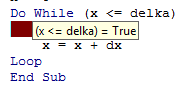 CU01 Informatika II		Základy algoritmizace – příkaz cyklu
PŘÍKLAD: Výpočet faktoriálu
' -- deklarace proměnných
Dim cislo As Integer, a As Integer
Dim f As Long
' -- vstup dat
cislo = InputBox("Zadejte celé číslo:")
' -- inicializace cyklu
a = 0
f = 1
' -- vlastní výpočet
a = a + 1
f = f * a
if (a > cislo) then Exit Function
a = a + 1
f = f * a
if (a > cislo) then Exit Function
…
CU01 Informatika II		Základy algoritmizace – příkaz cyklu
PŘÍKLAD: Výpočet faktoriálu
' -- deklarace proměnných
Dim cislo As Integer, a As Integer
Dim f As Long
' -- vstup dat
cislo = InputBox("Zadejte celé číslo:")
' -- inicializace cyklu
a = 1
f = 1
' -- vlastní cyklus
Do While (a < cislo)
	a = a + 1
	f = f * a
Loop
MsgBox("Faktorál čísla " & cislo & " je hodnota " & f)
CU01 Informatika II		Základy algoritmizace – příkaz cyklu
Příkaz cyklu
For <proměnná> = start To konec [Step krok]
<příkazy> 
Next <proměnná>
<proměnná> - řídící proměnná cyklu (celočíselný typ)
start – počáteční hodnot řpc
konec – koncová hodnota řpc
krok – přírůstek řpc
Známe nebo dokážeme určit počet opakování.
Příkazy cyklu se opakují, dokud řídící proměnná cyklu nedosáhne koncové hodnoty.
Řídící proměnná se zvyšuje o 1 pokud není nastaven parametr Step
Příkaz Exit For slouží pro předčasné ukončení smyčky
předává řízení na první příkaz za cyklem (za klíčovým slovem Next).
CU01 Informatika II		Základy algoritmizace – příkaz cyklu
Diskretizace osy x
' -- deklarace proměnných
Dim delka As Single, dx As Single, x As Single
Dim T As Single, M As Single
Dim n As Integer
' -- vstup dat
delka = InputBox("Zadejte délku nosníku – delka:")
dx = InputBox("Zadejte dx:")
' -- inicializace cyklu
n = Int(delka / dx)
x = 0
' -- vlastní cyklus přidávající další členy
For i = 1 To n
	T = …
	M = …
	x = x + dx
Next i
CU01 Informatika II		Základy algoritmizace – příkaz cyklu
Příkaz cyklu – vnoření příkazů cyklu
For <proměnná> = start To konec [Step krok]
<příkazy> 
For <proměnná> = start To konec [Step krok]
<příkazy> 
For <proměnná> = start To konec [Step krok]
<příkazy> 
Next <proměnná> 
<příkazy> 
Next <proměnná>
<příkazy> 
Next <proměnná>
CU01 Informatika II		Základy algoritmizace – příkaz cyklu
Příkaz cyklu
Do
<příkazy> 
Loop While <podmínka>
Nemůžeme dopředu určit počet opakování.
Podmínka = výraz, jehož výsledkem je logická hodnota.
T < tmax
i * dx < L
Příkazy cyklu se opakují, dokud platí podmínka (má hodnotu True/Pravda).
Cyklus proběhne vždy alespoň jednou.
Příkaz Exit Do slouží pro předčasné ukončení smyčky
předává řízení na první příkaz za cyklem (za klíčovým slovem Loop).
CU01 Informatika II		Základy algoritmizace – příkaz cyklu
Diskretizace osy x
' -- deklarace proměnných
Dim delka As Single, dx As Single, x As Single
Dim T As Single, M As Single
' -- vstup dat
delka = InputBox("Zadejte délku nosníku – delka:")
dx = InputBox("Zadejte dx:")
' -- inicializace cyklu
x = 0
' -- vlastní cyklus
Do
	T = …
	M = …
	x = x + dx
Loop While (x <= delka)
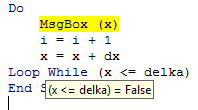 CU01 Informatika II		Základy algoritmizace – příkaz cyklu
PŘÍKLAD: Výpočet faktoriálu
' -- deklarace proměnných
Dim cislo As Integer, a as integer
Dim f As Long
' -- vstup dat
cislo = InputBox("Zadejte celé číslo:")
' -- inicializace cyklu
a = 0
f = 1
' -- vlastní cyklus
Do
	a = a + 1
	f = f * a
Loop While (a < cislo)
MsgBox("Faktorál čísla " & cislo & " je hodnota " & f)
CU01 Informatika II		Základy algoritmizace – příkaz cyklu
Příkaz cyklu
Do Until <podmínka> 
<příkazy> 
Loop
Nemůžeme dopředu určit počet opakování.
Podmínka = výraz, jehož výsledkem je logická hodnota.
T < tmax
i * dx < L
Příkazy cyklu se opakují, dokud NEplatí podmínka (má hodnotu False/Nepravda).
Cyklus nemusí proběhnout ani jednou.
Příkaz Exit Do slouží pro předčasné ukončení smyčky
předává řízení na první příkaz za cyklem (za klíčovým slovem Loop).
CU01 Informatika II		Základy algoritmizace – příkaz cyklu
PŘÍKLAD: Diskretizace osy x
' -- deklarace proměnných
Dim delka As Single, dx As Single, x As Single
Dim T As Single, M As Single
' -- vstup dat
delka = InputBox("Zadejte délku nosníku – delka:")
dx = InputBox("Zadejte dx:")
' -- inicializace cyklu
x = 0
' -- vlastní cyklus
Do Until (x > delka)
	T = …
	M = …
	x = x + dx
Loop
CU01 Informatika II		Základy algoritmizace – příkaz cyklu
Příkaz cyklu
Do
<příkazy> 
Loop Until <podmínka>
Nemůžeme dopředu určit počet opakování.
Podmínka = výraz, jehož výsledkem je logická hodnota.
T < tmax
i * dx < L
Příkazy cyklu se opakují, dokud NEplatí podmínka (má hodnotu False/Nepravda).
Cyklus proběhne vždy alespoň jednou.
Příkaz Exit Do slouží pro předčasné ukončení smyčky
předává řízení na první příkaz za cyklem (za klíčovým slovem Loop).
CU01 Informatika II		Základy algoritmizace – příkaz cyklu
PŘÍKLAD: Diskretizace osy x
' -- deklarace proměnných
Dim delka As Single, dx As Single, x As Single
Dim T As Single, M As Single
' -- vstup dat
delka = InputBox("Zadejte délku nosníku – delka:")
dx = InputBox("Zadejte dx:")
' -- inicializace cyklu
x = 0
' -- vlastní cyklus
Do 	T = …
	M = …
	x = x + dx
Loop Until (x > delka)
Děkuji za pozornost.